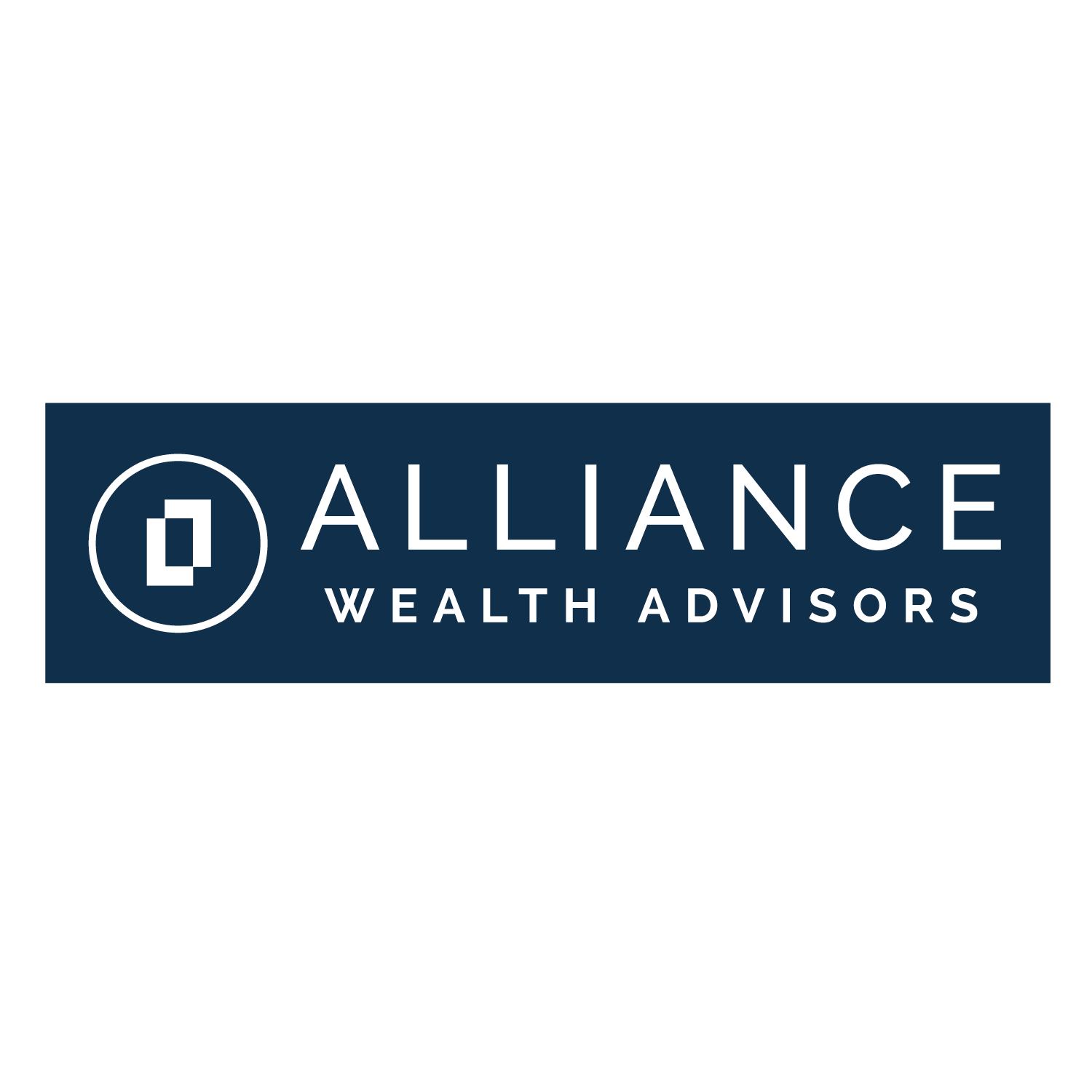 TAKING INVENTORY
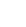 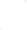 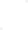 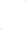 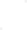 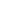 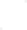 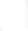 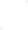 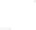 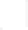 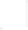 alliancewealthadvisors.com
PERSONAL INFORMATION
This workbook is designed to help you collect and organize your financial information.
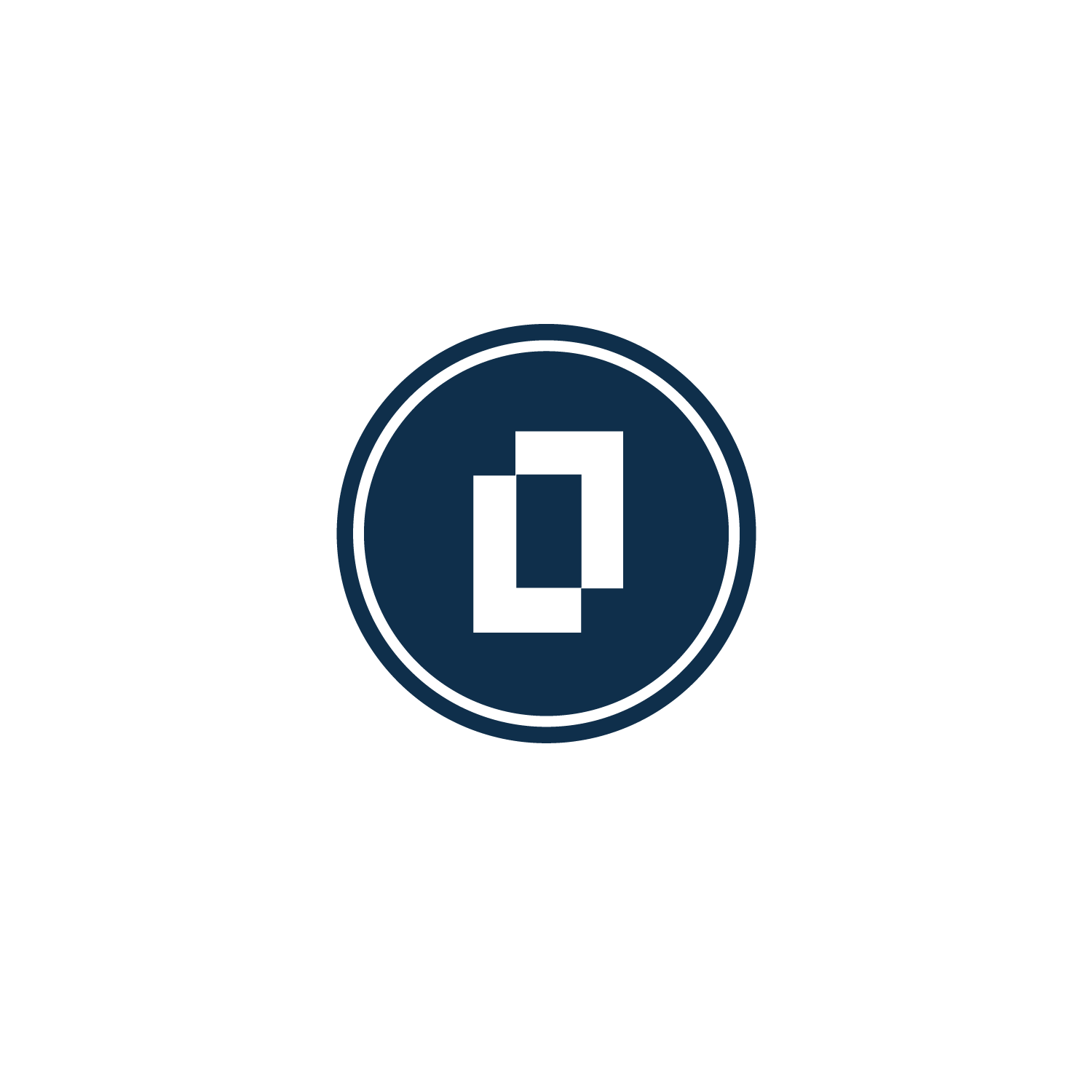 GOALS
Financial planning can mean different things to different people, but there are certain characteristics all plans should have in common. Working with a team of advisors who deeply understand your situation and the way you think about money is essential. It is also not a one-time exercise, but an ongoing strategic process that changes as your life does.
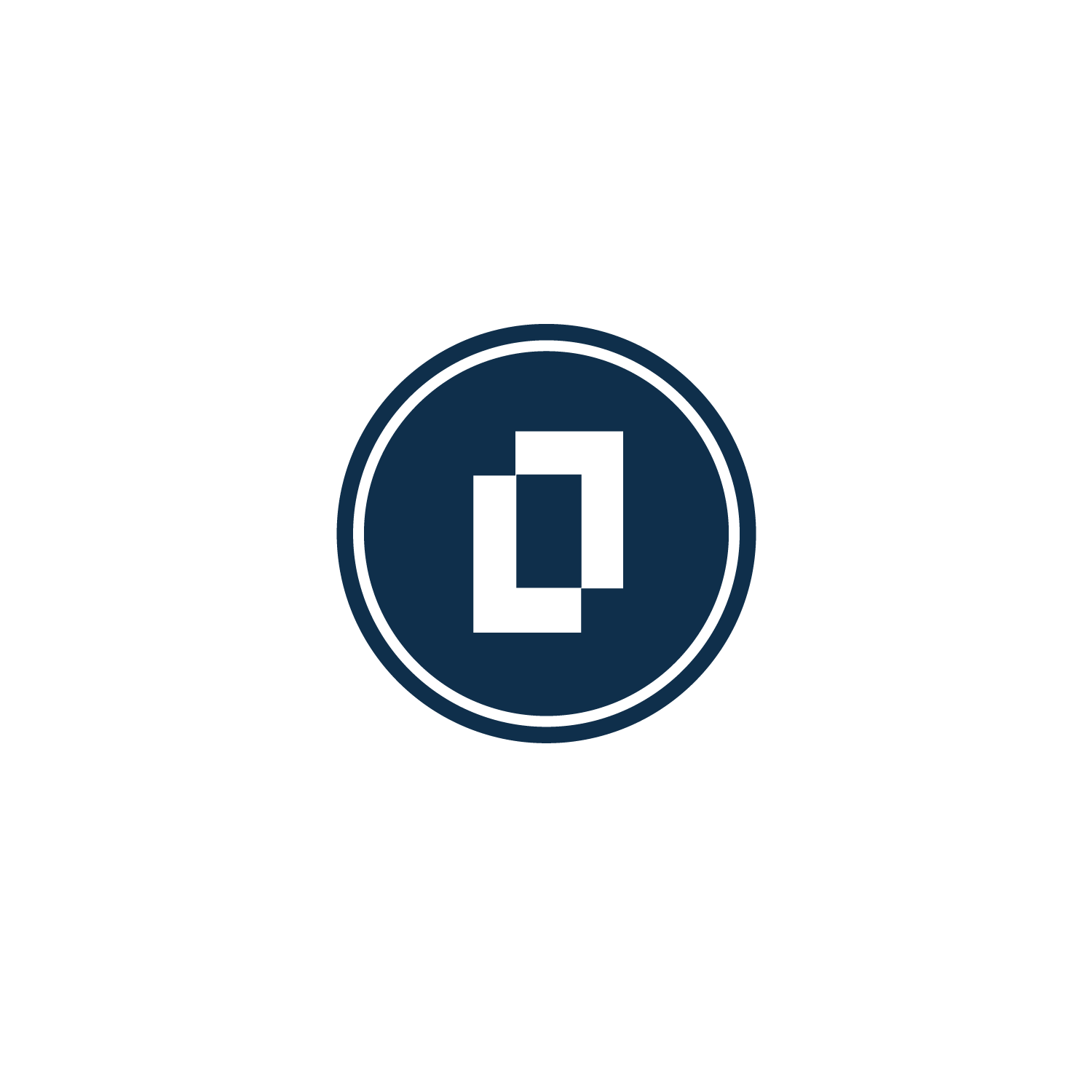 TAKING INVENTORY
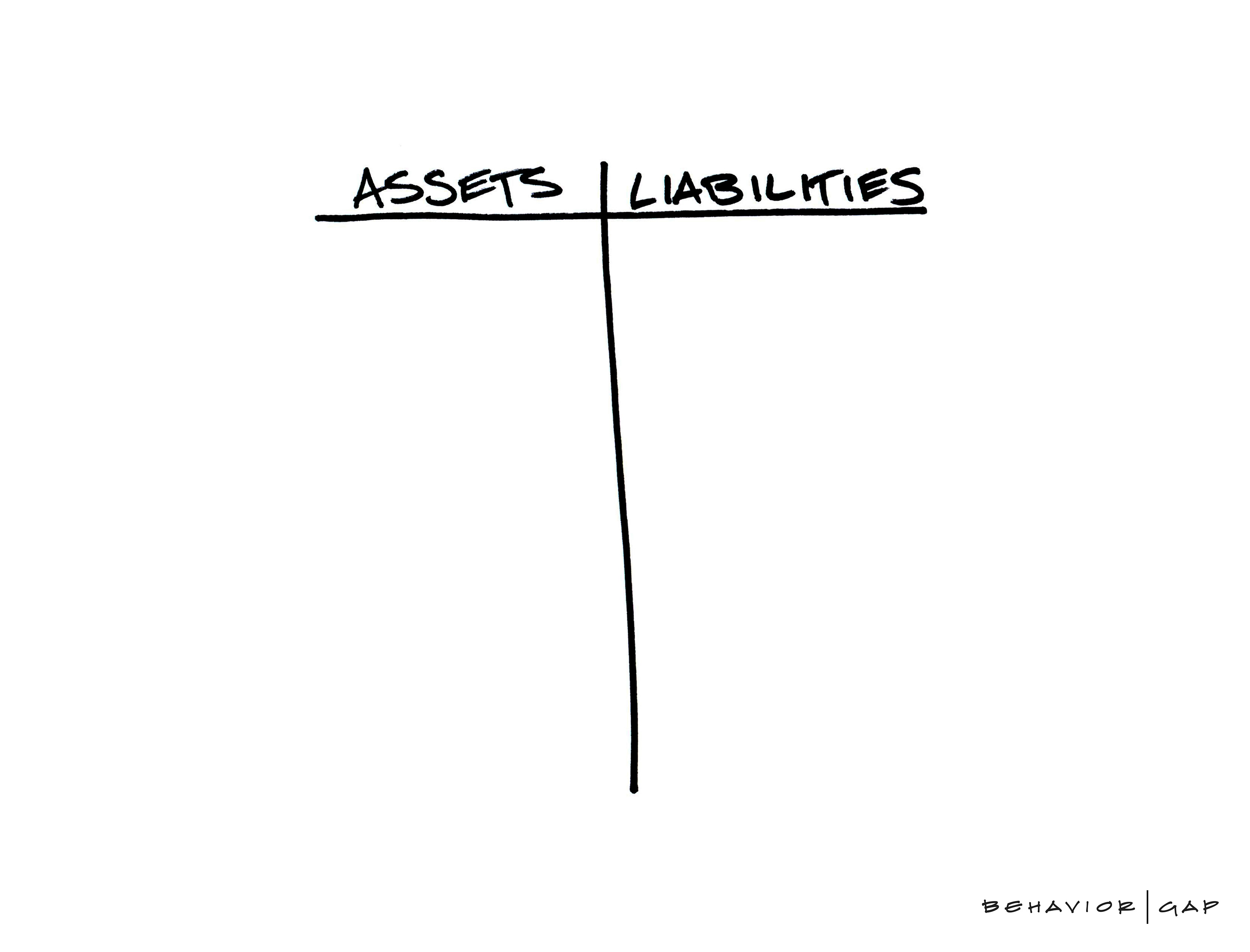 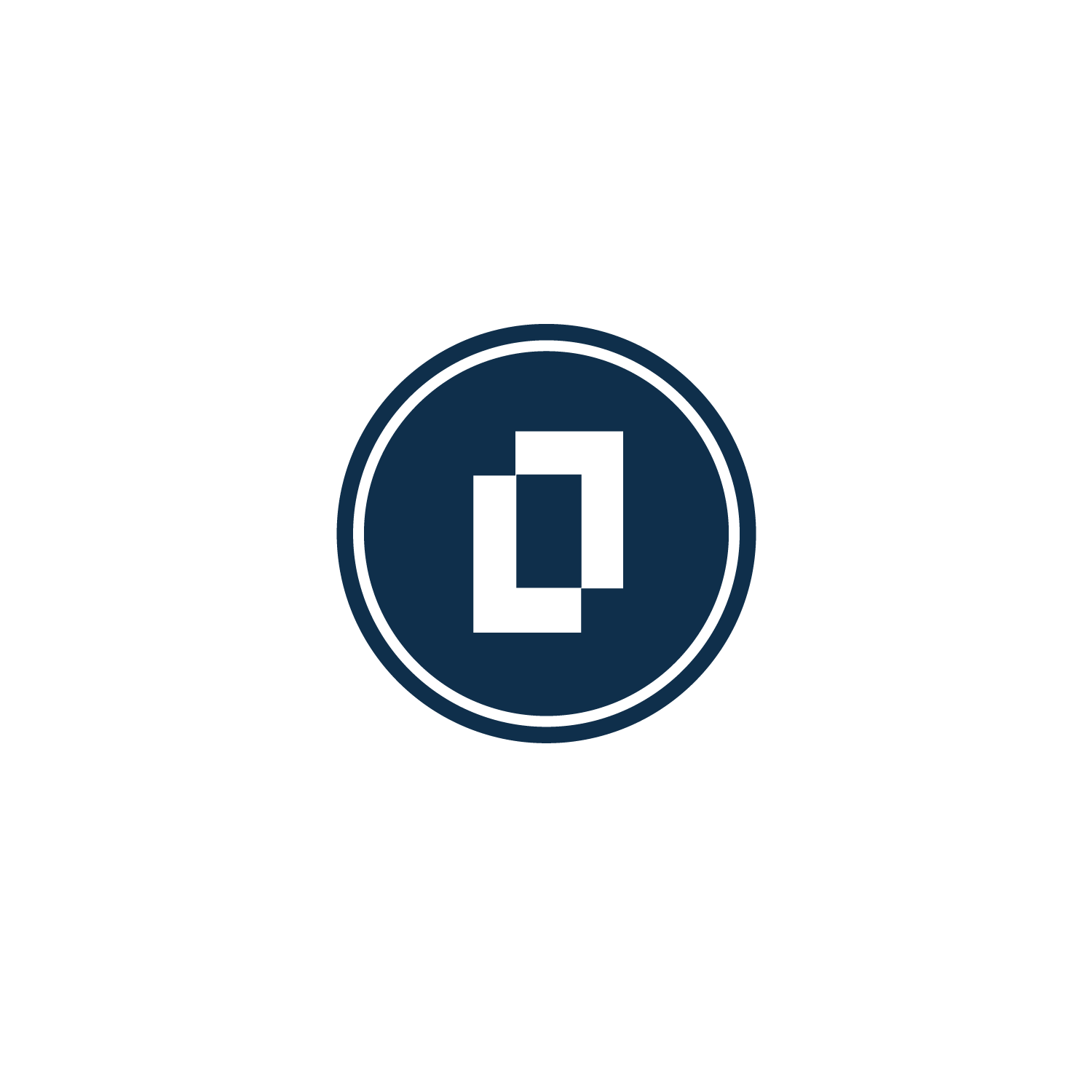 We must be willing to be honest about our current situation before we can change it. Before you set financial goals about where you want to be in one, five, or twenty years, you must first understand where it is you are today. 

As Peter Drucker famously said, “you can’t manage what you can’t measure”.
LIABILITIES
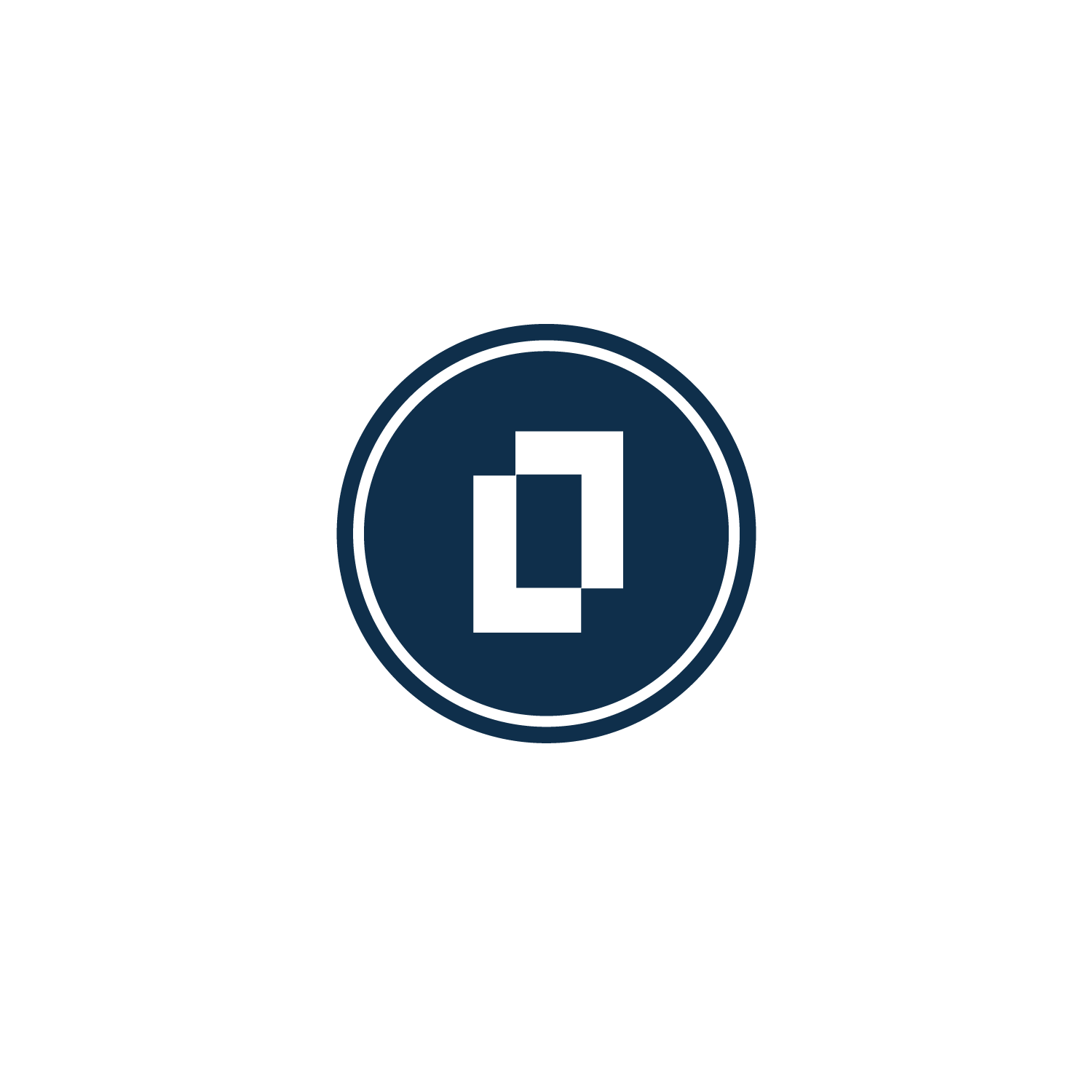 LOANS AND CREDIT CARDS
Most common account types:

Lines of Credit | Credit Cards | Mortgage | Student Loans | Auto Loans | Installment Loans
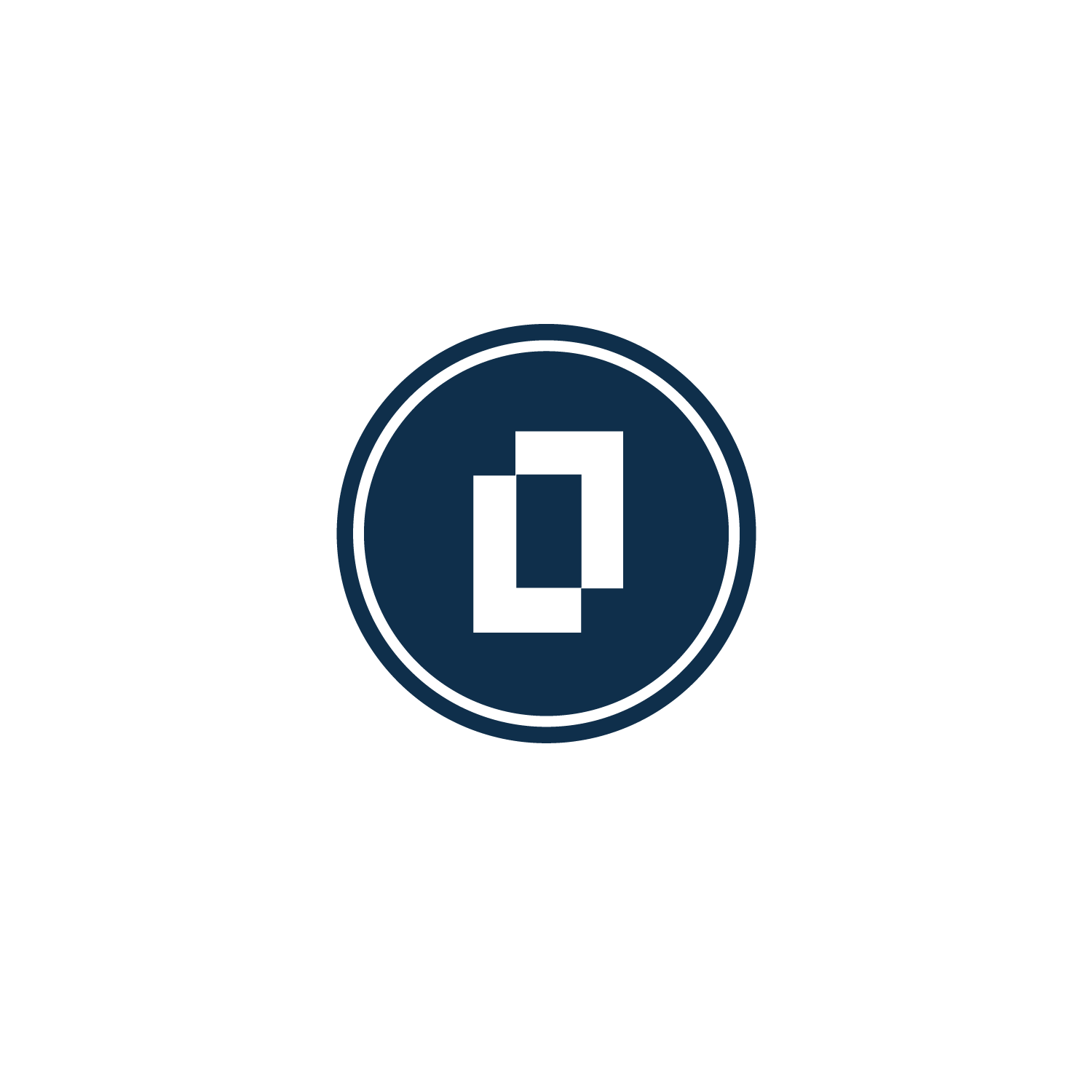 Do not have loans or credit cards
ASSETS
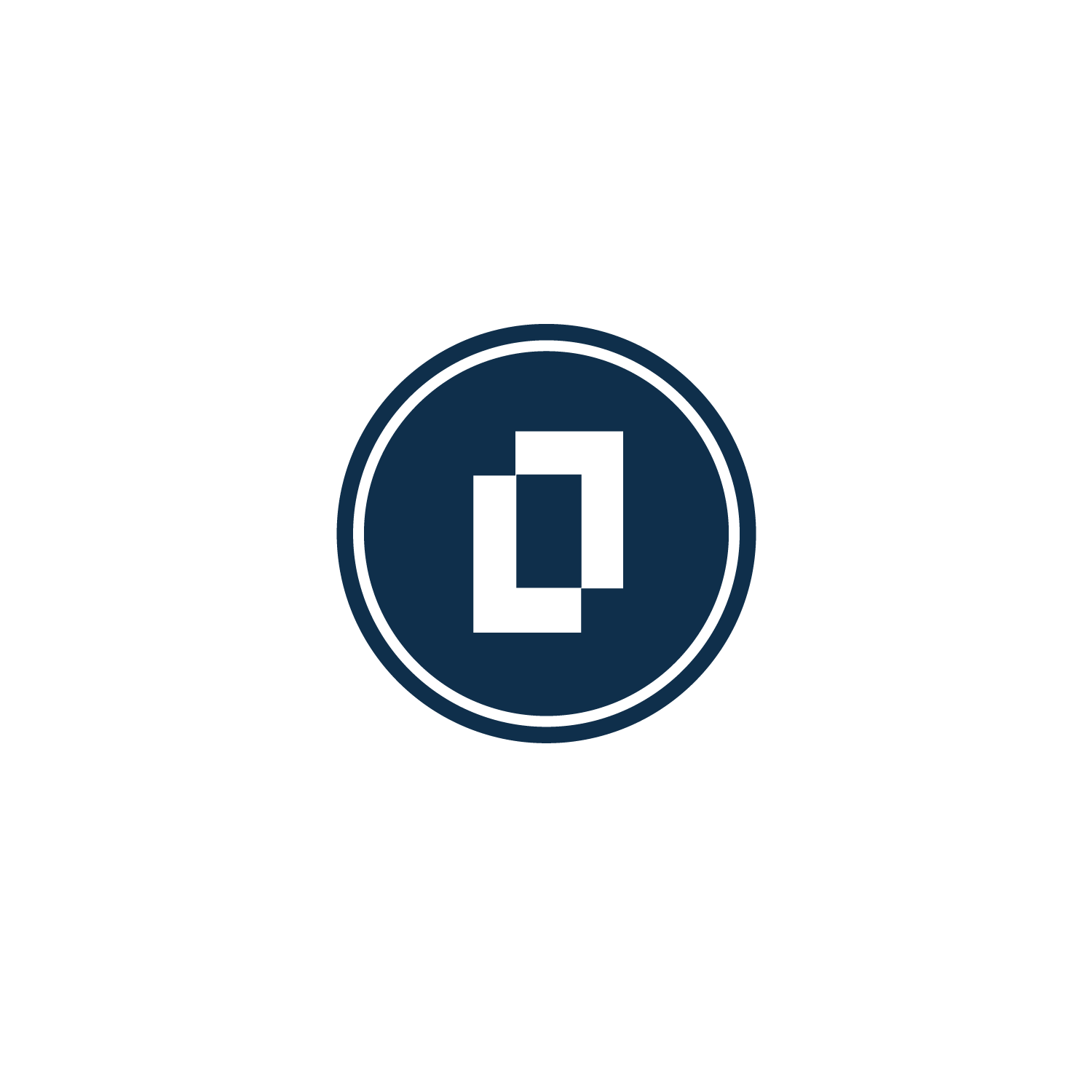 BANK ACCOUNTS
Most common account types:

Checking Account | Savings Account | Money Market Fund | Certificates of Deposit
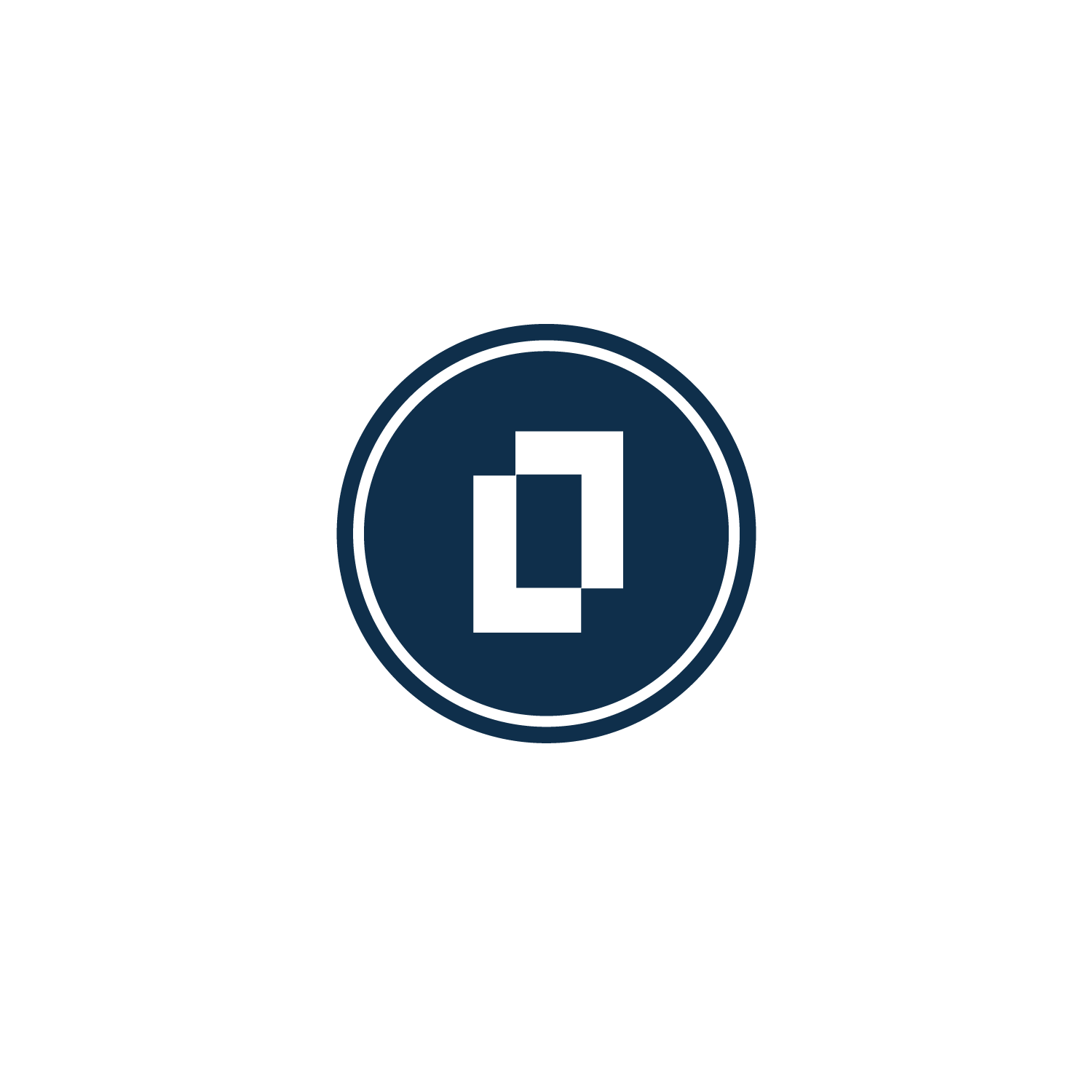 Do not have bank accounts
EMPOLOYER-SPONSORED ACCOUNTS
Most common account types:

401(k) | 403(b) | Roth 401(k) | 457 Plan | Deferred Compensation
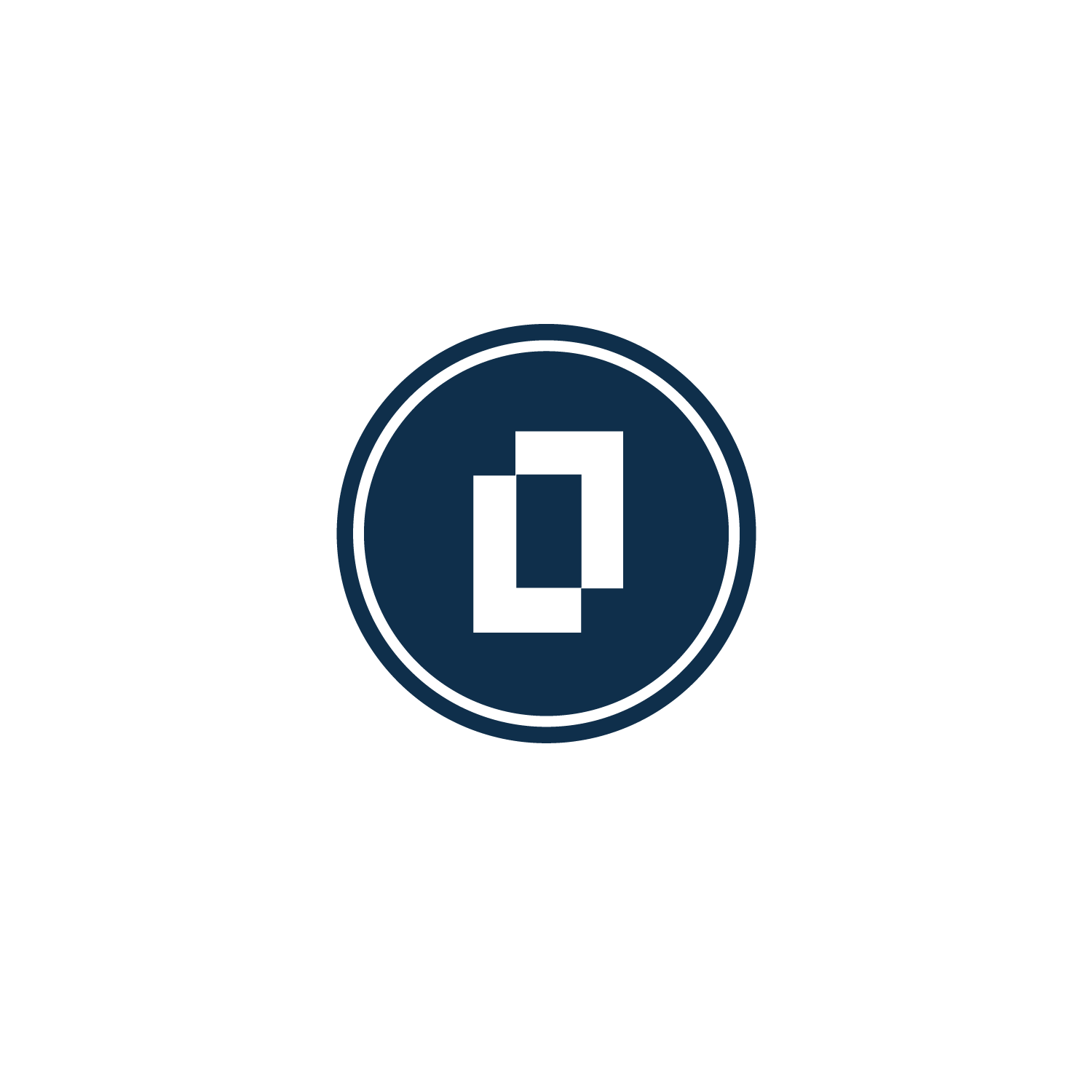 Do not have employer-sponsored accounts
INVESTMENT ACCOUNTS
Most common account types:

Brokerage accounts | Trust accounts | Health Savings Accounts | 529 Plans | UGMA accounts
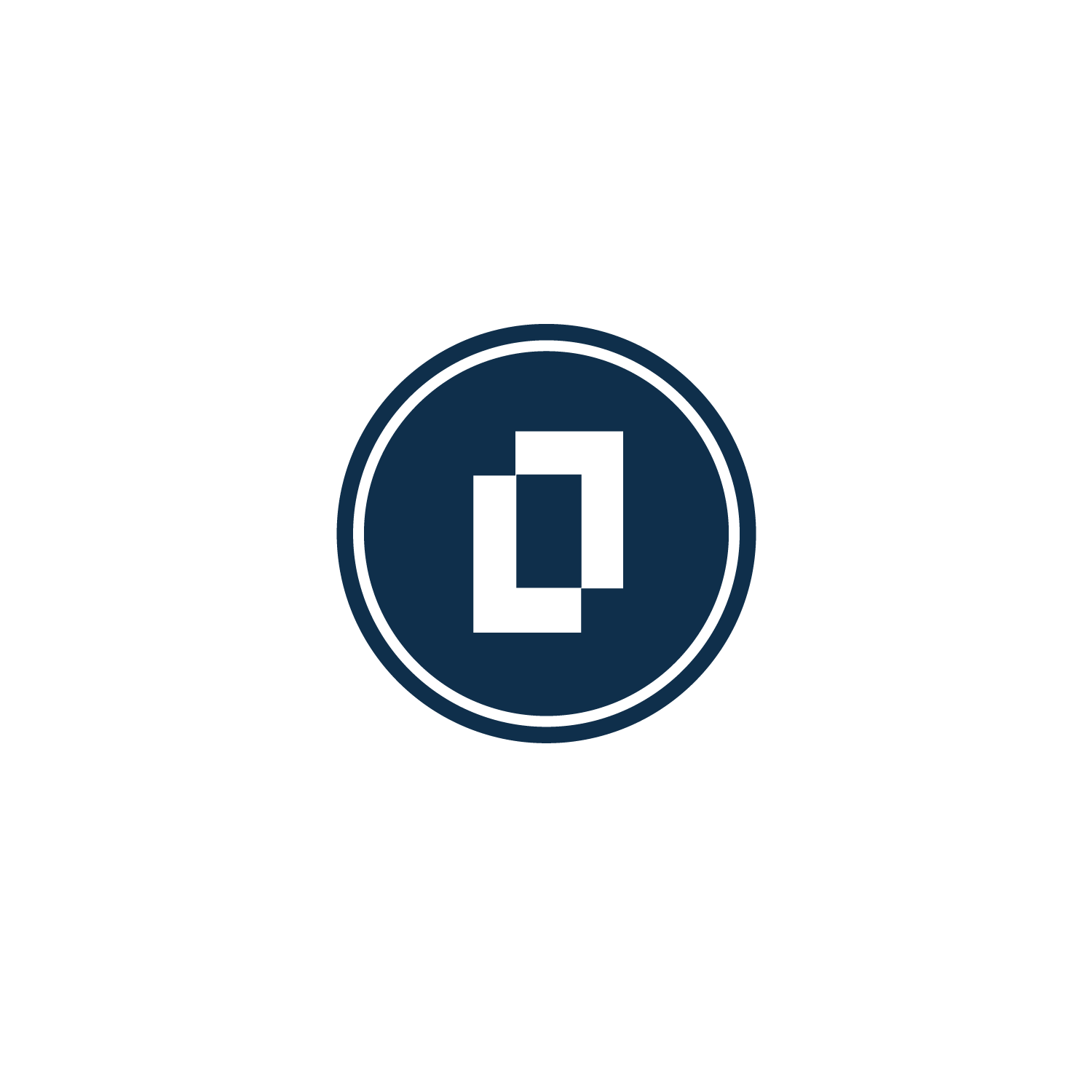 Do not have investment accounts
LIFE INSURANCE
Most common account types:

Term Insurance | Permanent Insurance
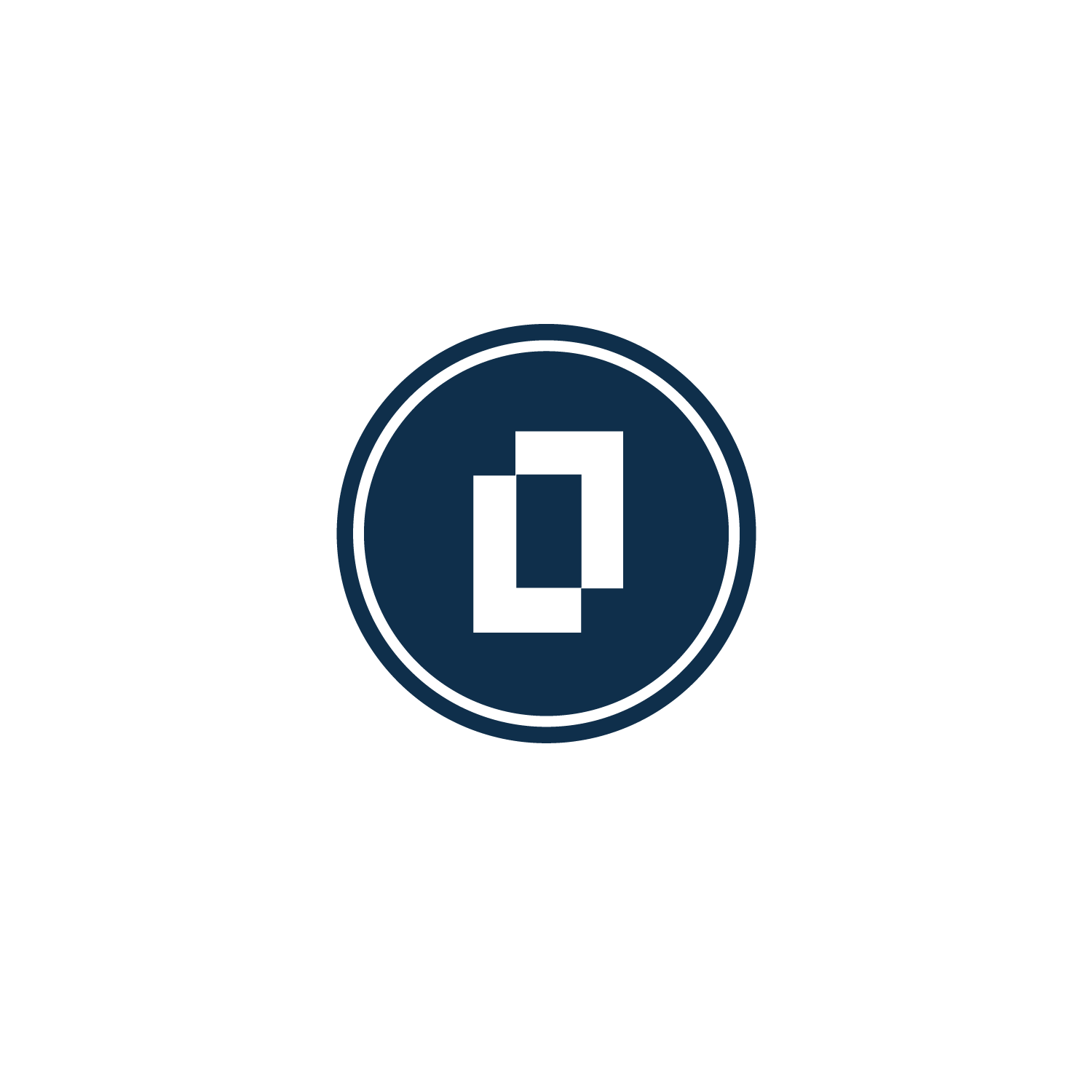 Do not have life insurance
OTHER ASSETS
Most common other asset types:

Real Estate: Primary Residence | Secondary Residence | Investment Property
Business Assets: Sole proprietor | LLC | S-Corp | Partnership
Stock Options: Restricted Stock Unit | Incentive Stock Option | Non-qualified stock option
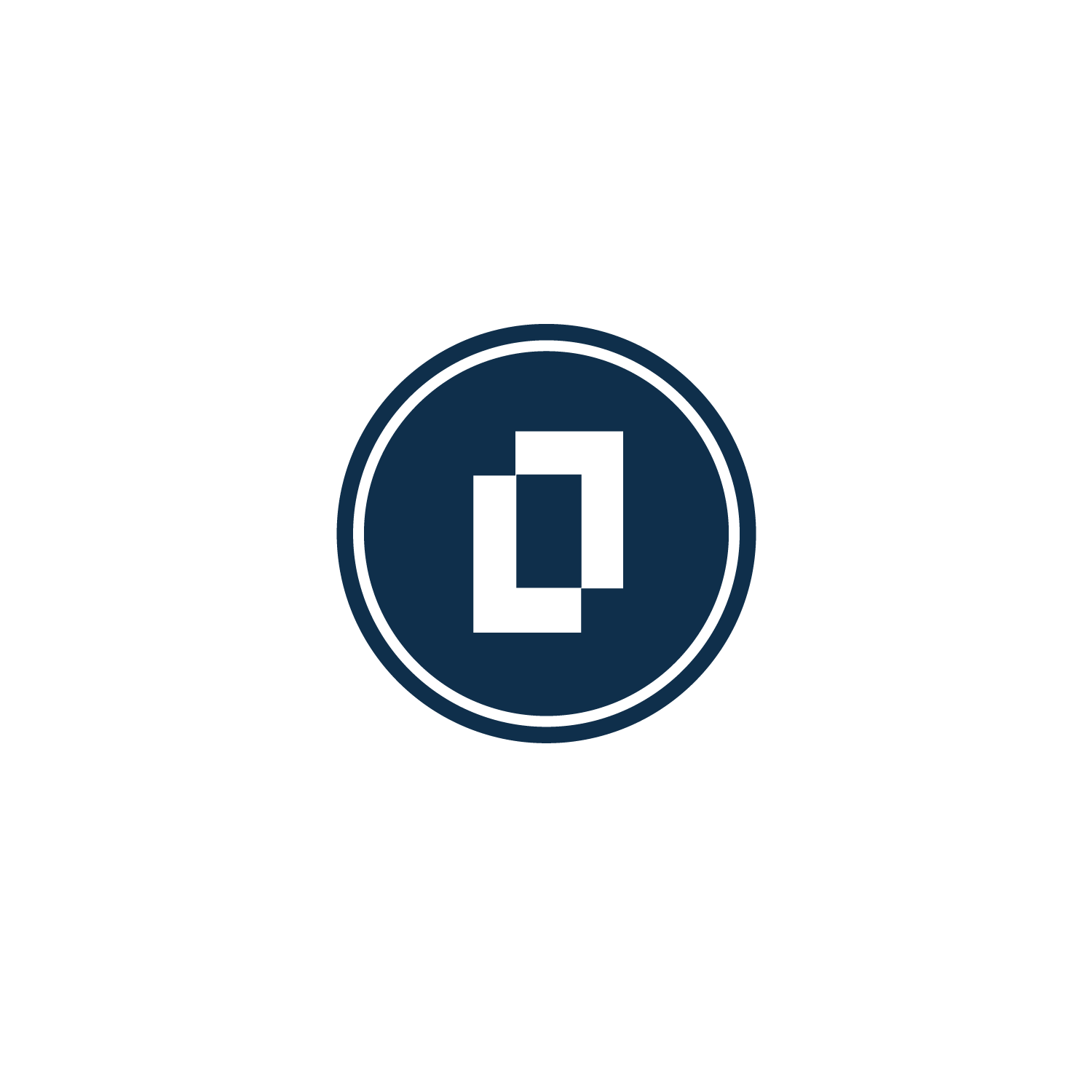 Do not have other assets
FINANCIAL STATEMENT UPLOAD
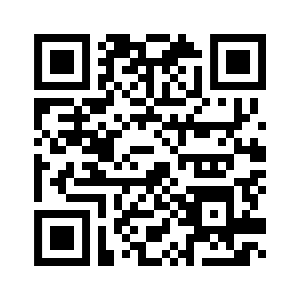 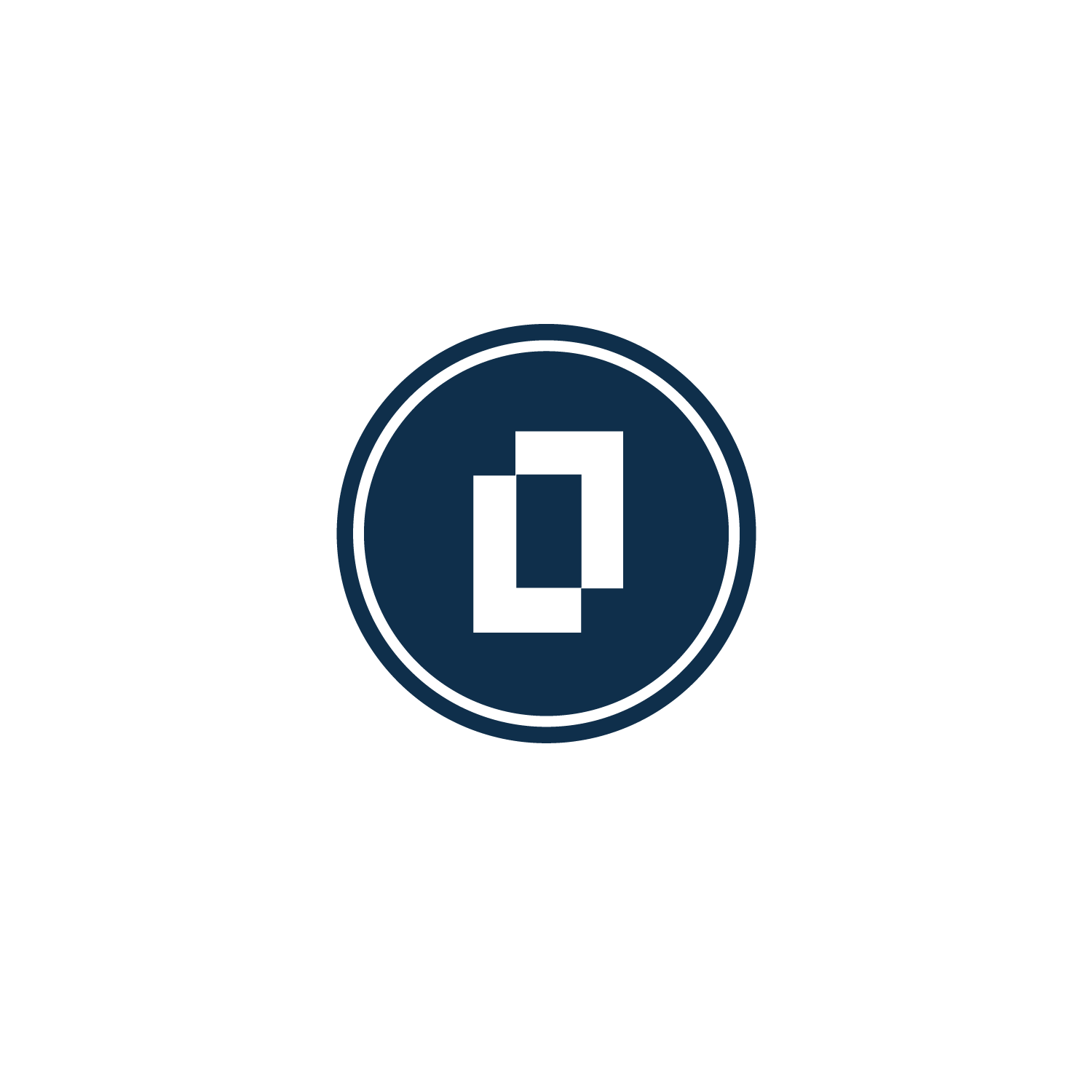 HOUSEHOLD LIVING EXPENSES
Please estimate all your household living expenses
 
EXCEPT for mortgage, loans, insurance premiums, and systemic savings.
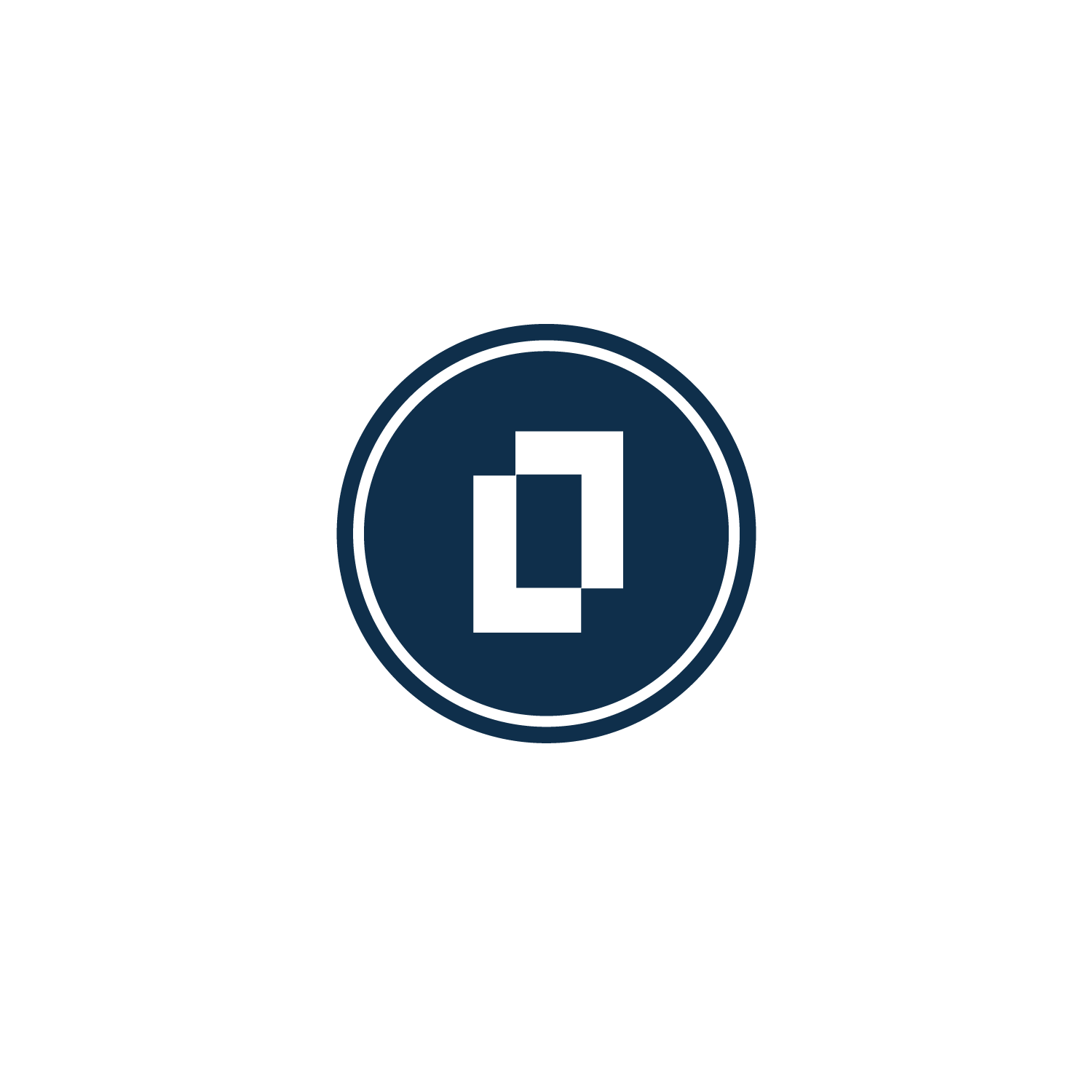 INVESTOR EDUCATION
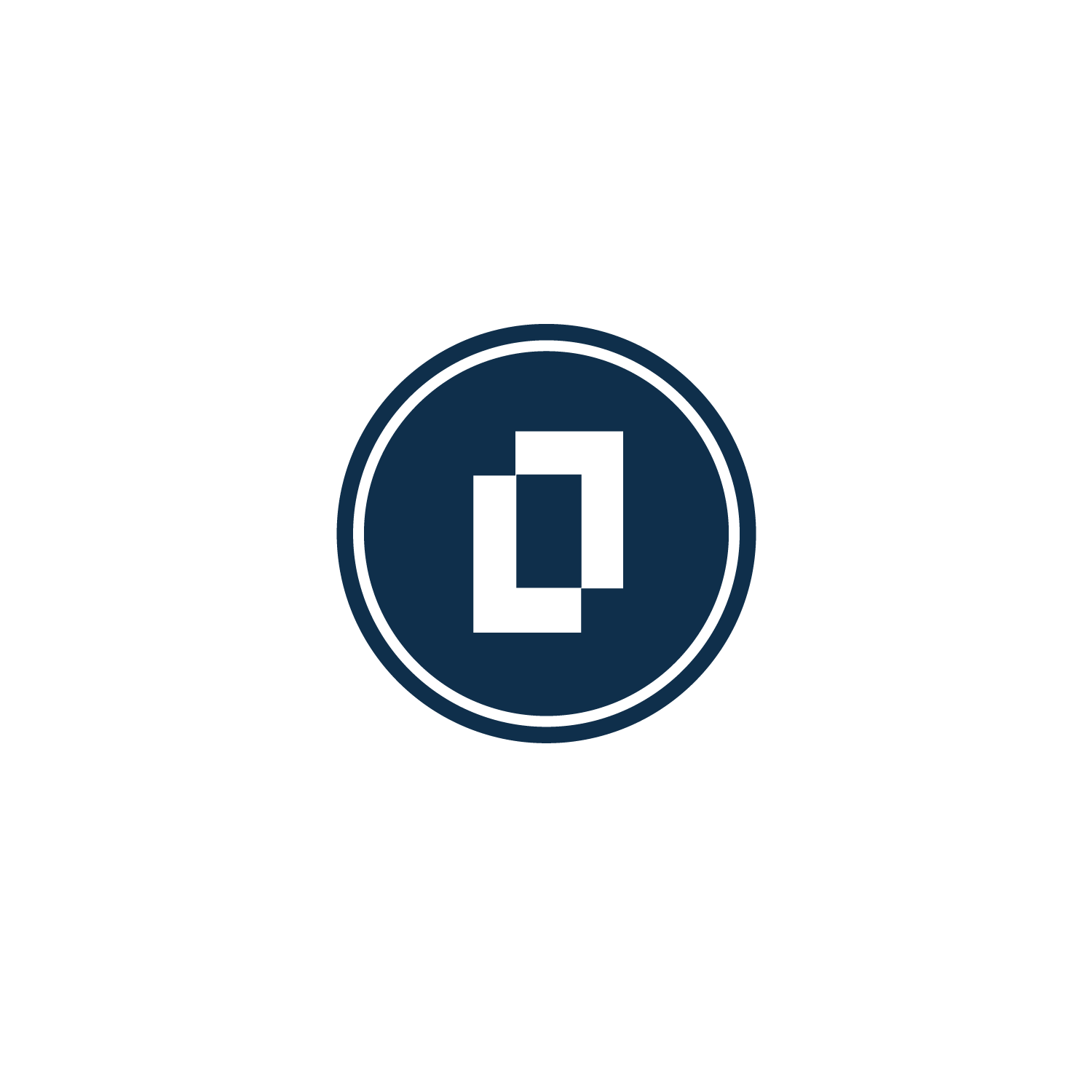 ASSET LOCATION
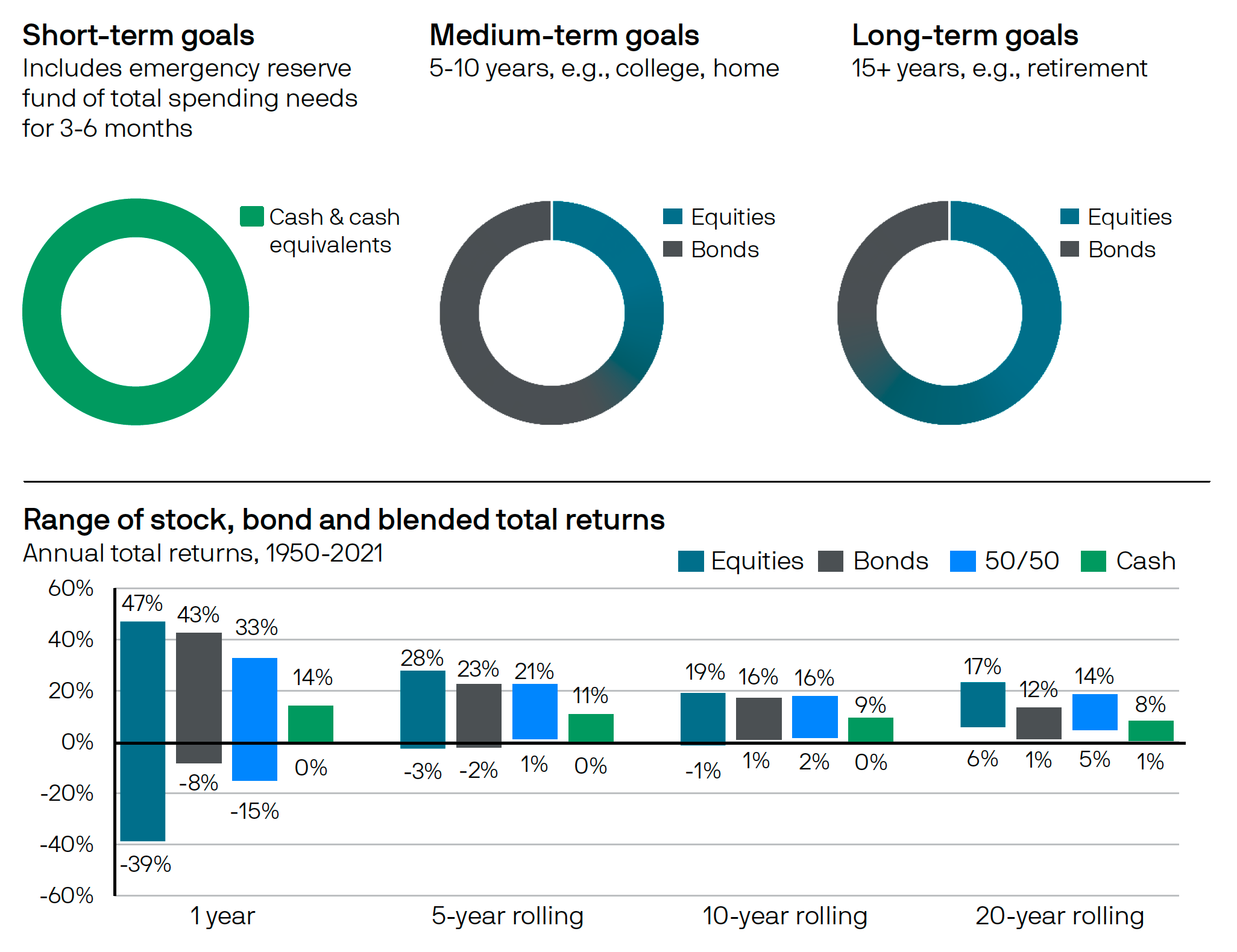 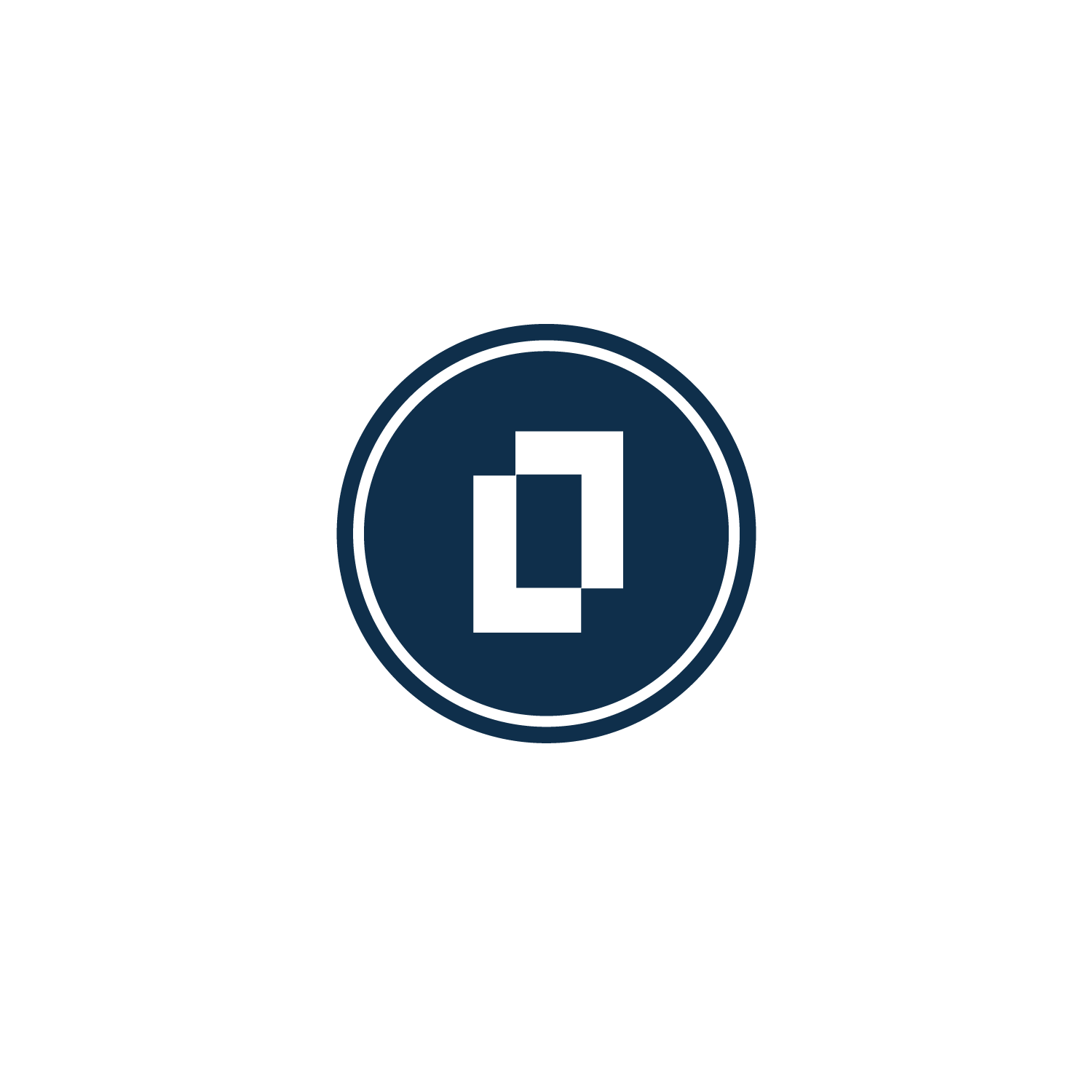 The information on this slide is for informational purposes only.
ASSET LOCATION
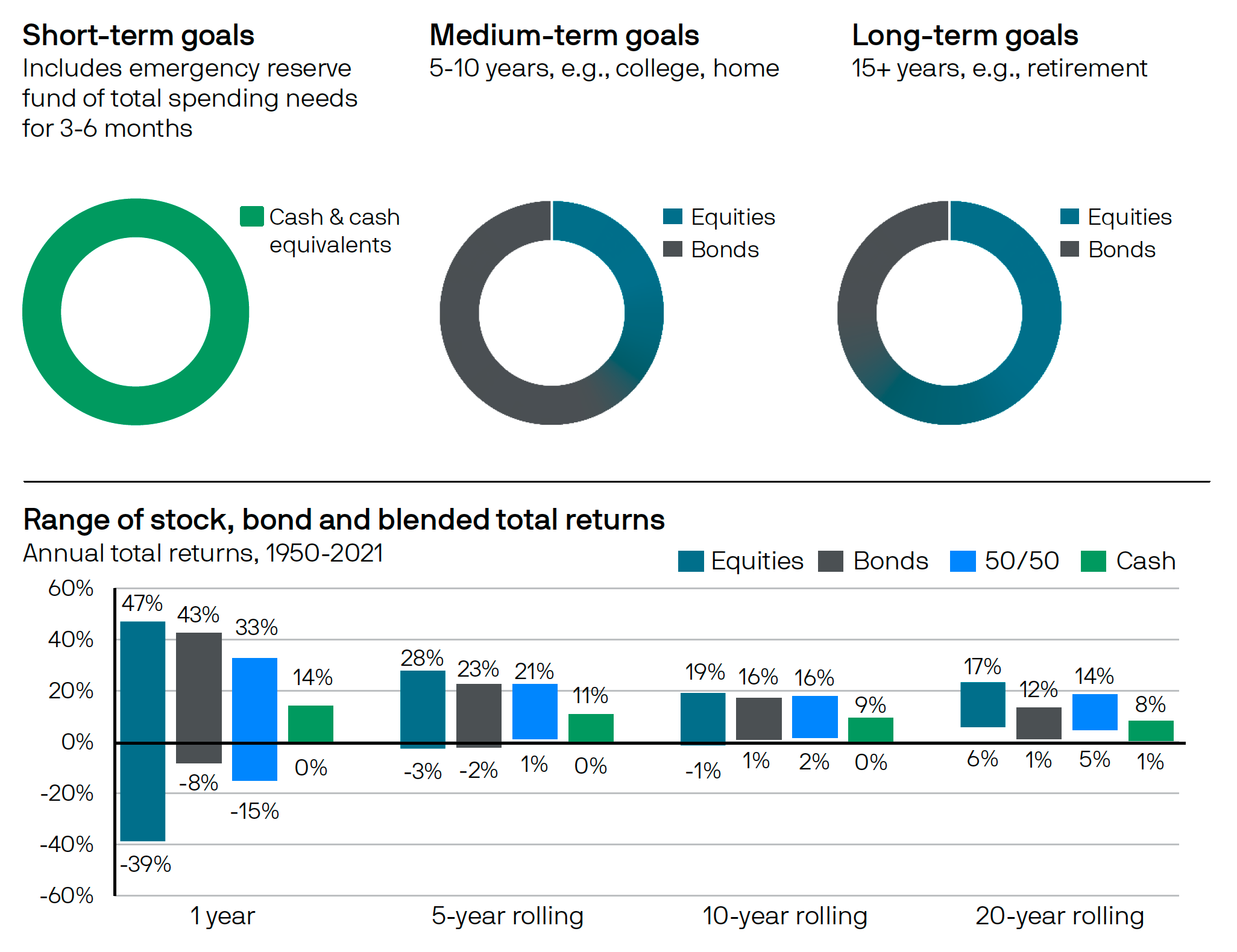 This should be thought of as a rainy-day fund, and so taking little to no risk with the money you allocate here makes sense. 

By this we mean being focused on cash and having it be accessible quickly. This ensures you have options as things come up in life.

Should be considered a “life buffer”

Differs depending on your own personal situation, but a good general rule is enough cash on hand to cover anywhere from 3-12 months of expenses

Allows you to avoid getting caught needing to use debt excessively in an emergency and avoid selling investments to fund expenses

Examples: Checking and savings accounts, money market funds
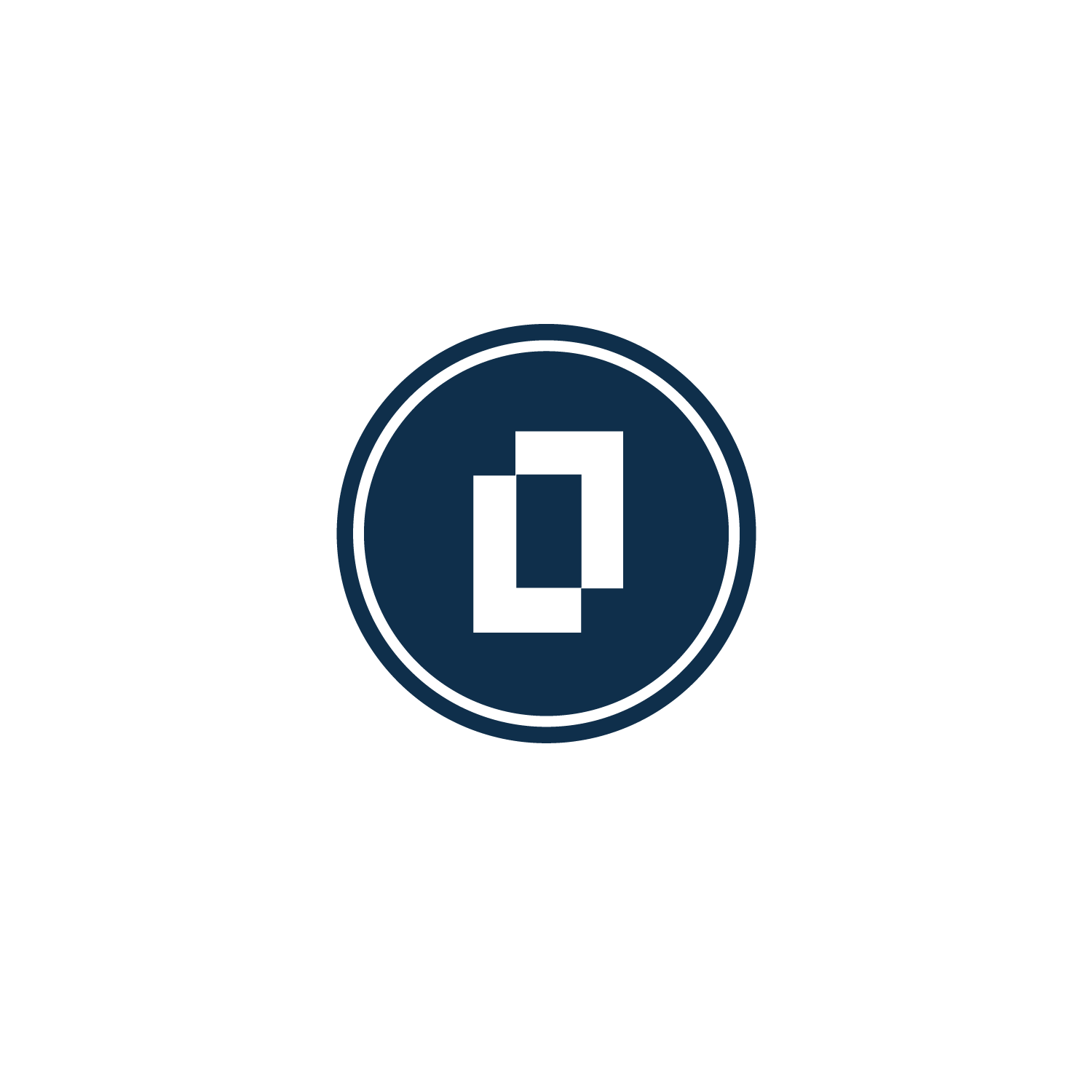 The information on this slide is for informational purposes only.
ASSET LOCATION
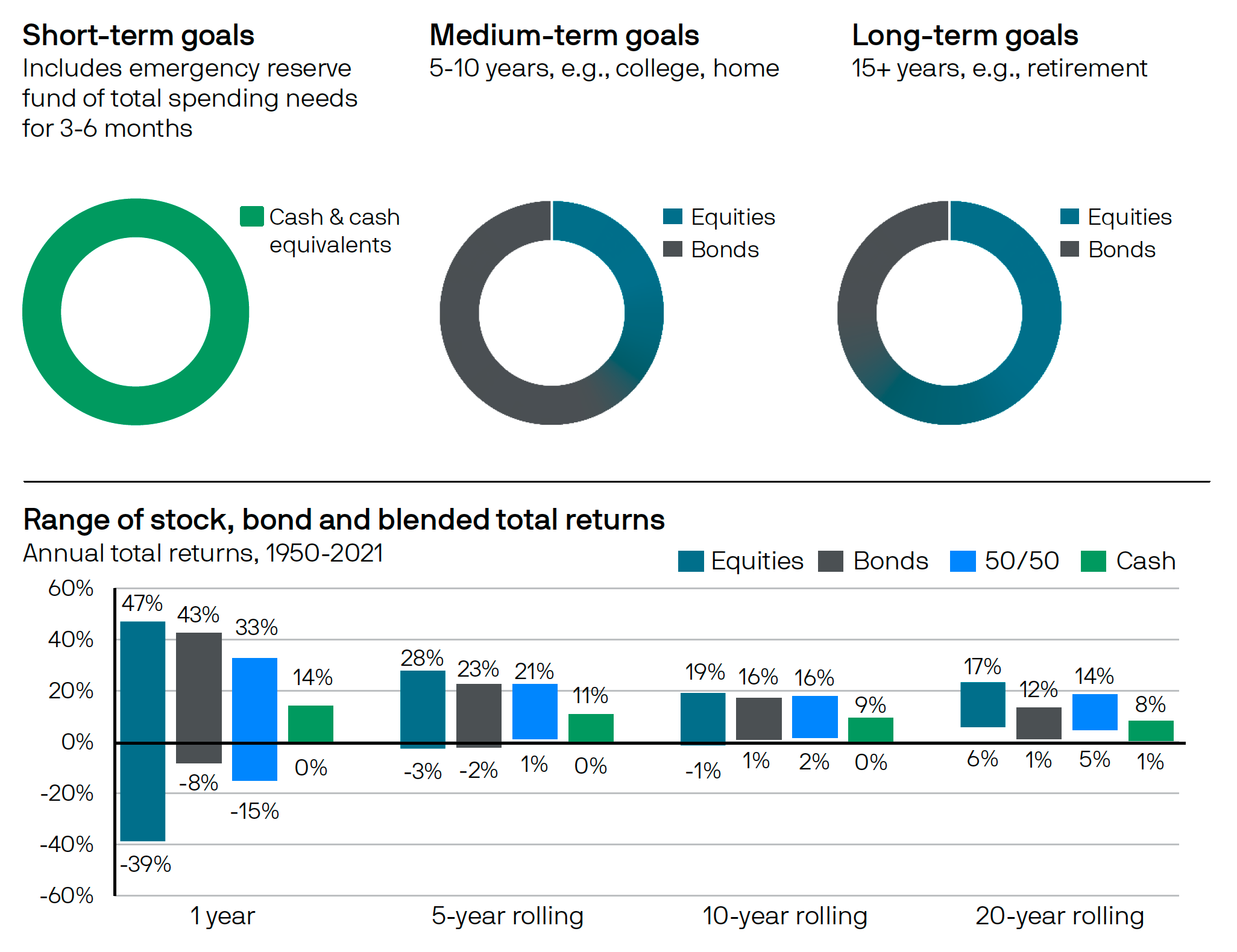 This bucket should not have too much cash due to the dangers of inflation over time, but the risks you are taking here should be carefully understood. Liquidity should still be a priority in case your situation changes. You should have access to these funds to remain flexible.

Invested to ensure your money’s purchasing power keeps up with inflation

Can be invested in a combination of preservation, income, and growth strategies depending on your situation

Examples: individual or joint investment accounts, revocable trusts, health savings accounts
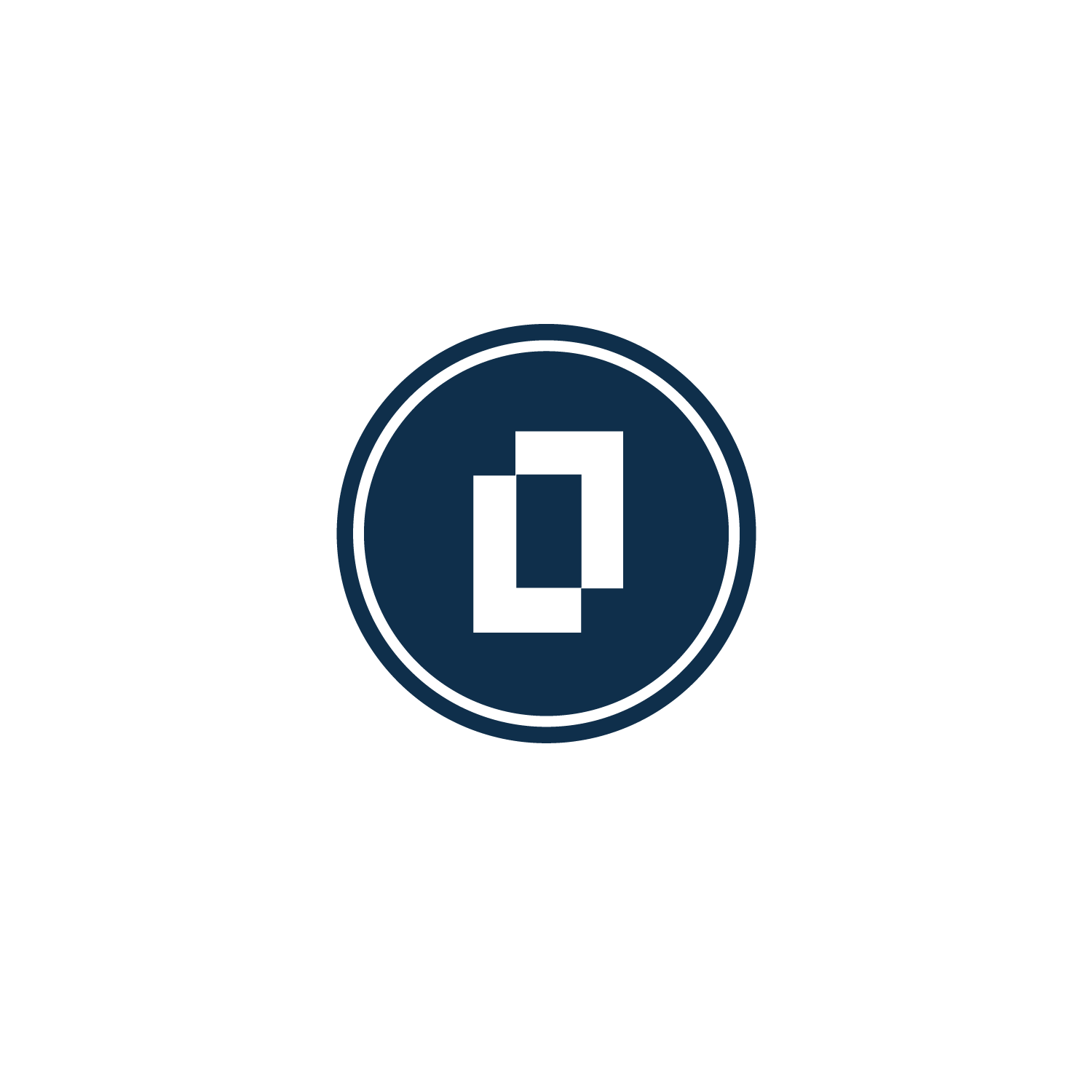 The information on this slide is for informational purposes only.
ASSET LOCATION
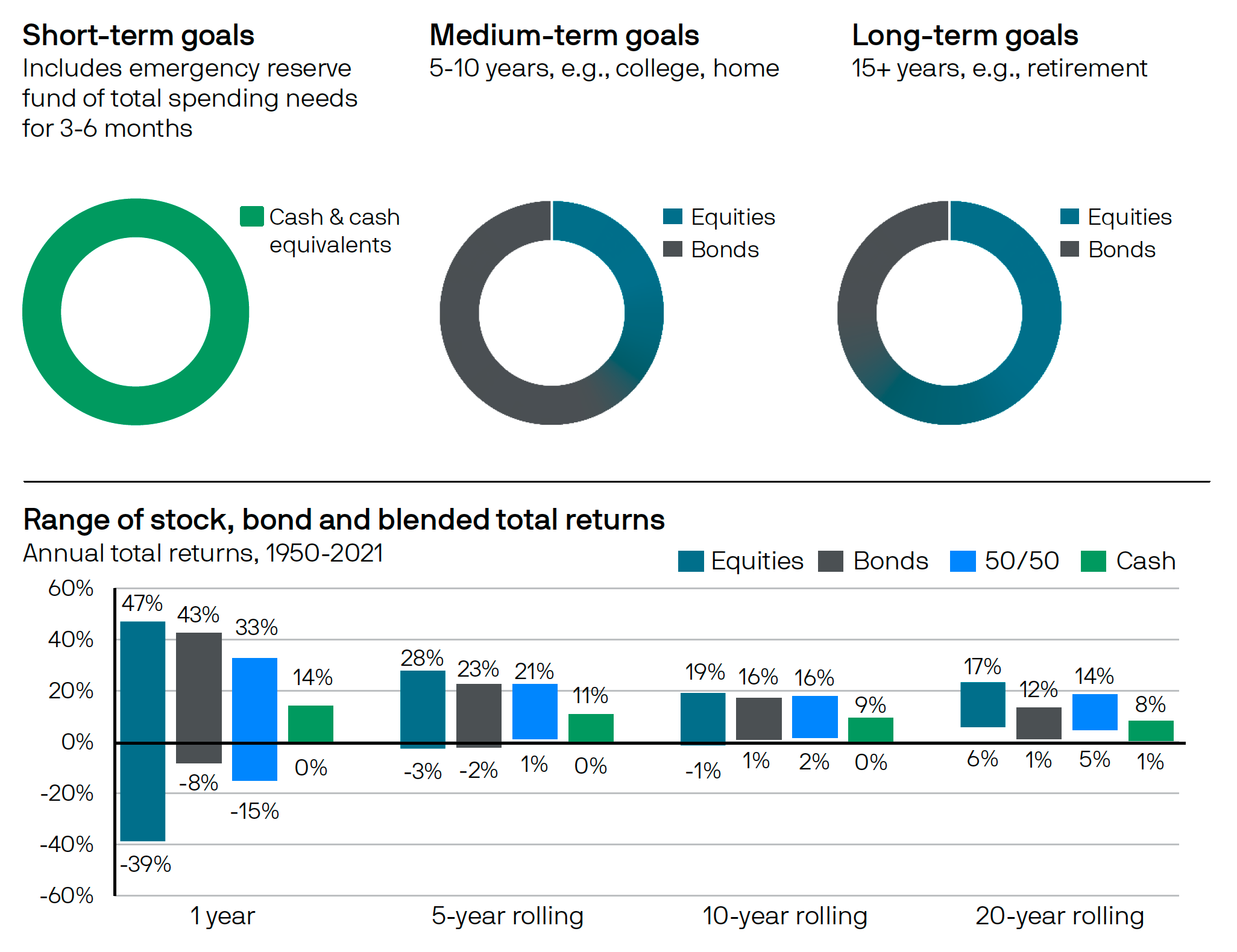 This should be where your retirement accounts and long-term money focused on building your wealth are positioned. It is where you should take the most risk when you are younger and adjust accordingly as you get closer to retirement. If you fund the first two buckets sufficiently, you will not have to worry as much about market cycles. You can let your assets remain uninterrupted to participate in long-term compounding. By not interrupting that process, the results have the potential to be truly remarkable.

Should be focused on growth-oriented strategies to build long-term wealth the younger you are

Once you build a strategy that fits your goals and personal situation you should not make frequent changes

Examples: 401(k), Traditional IRA, Roth IRA, SEP IRA
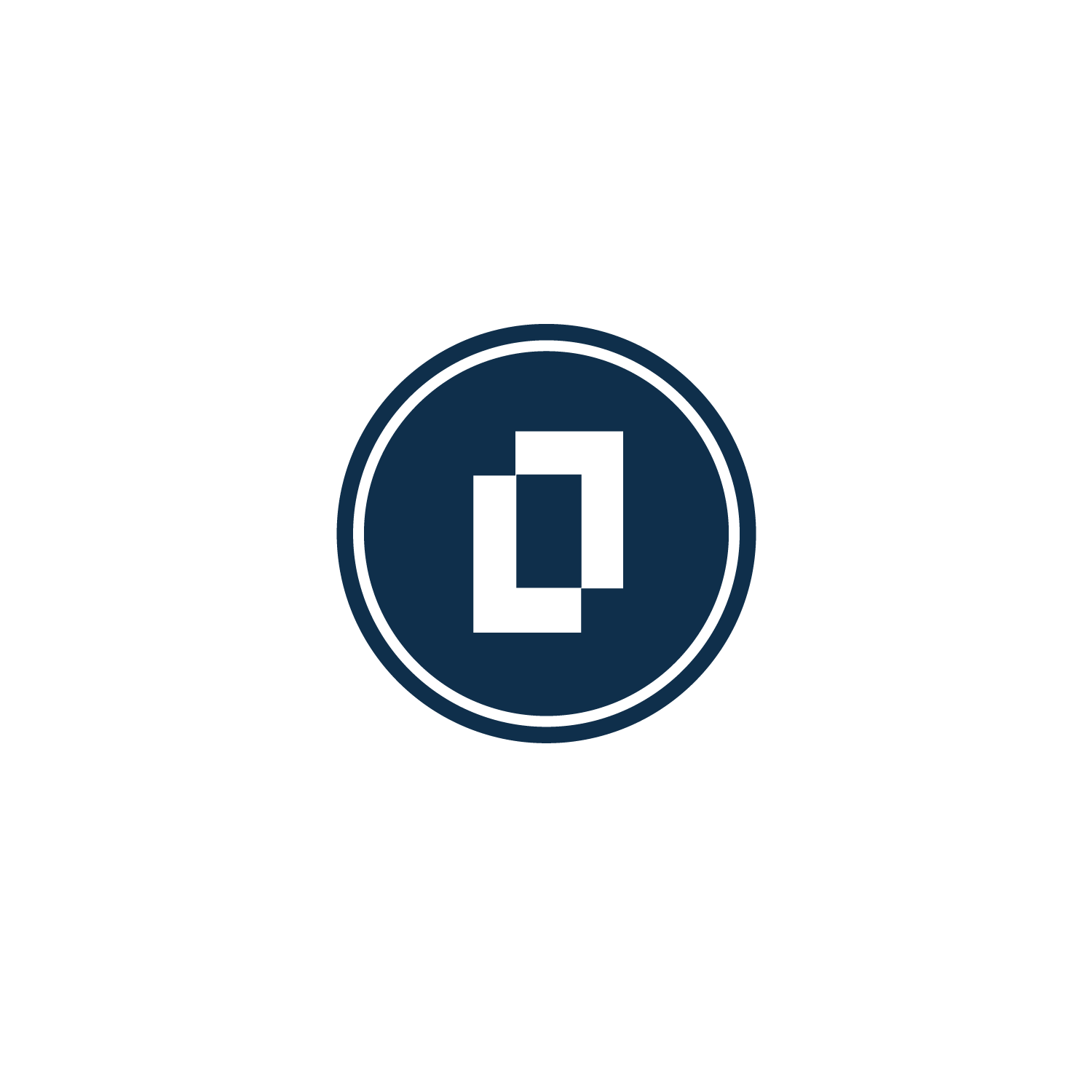 The information on this slide is for informational purposes only.
DISCLOSURES
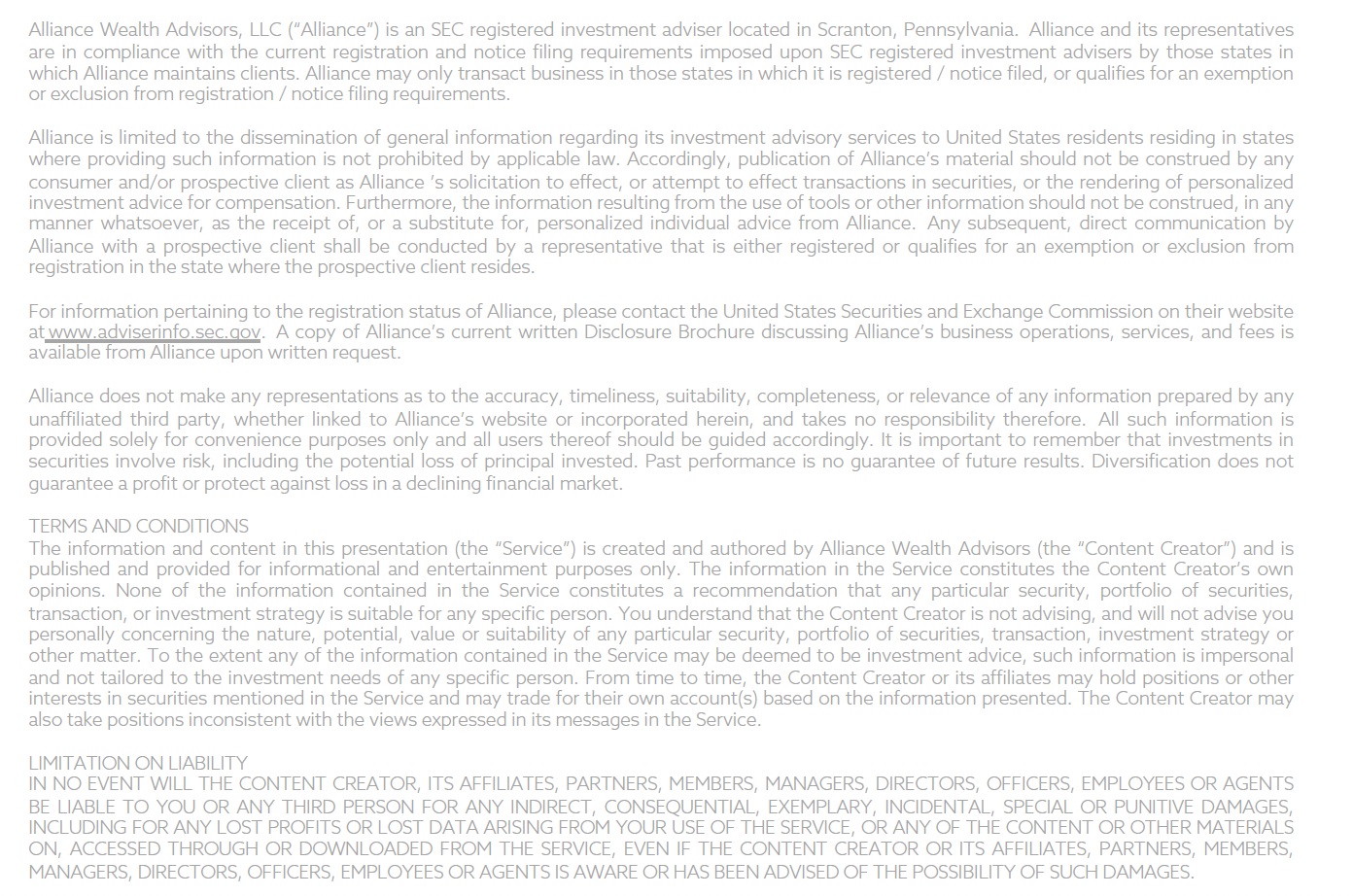 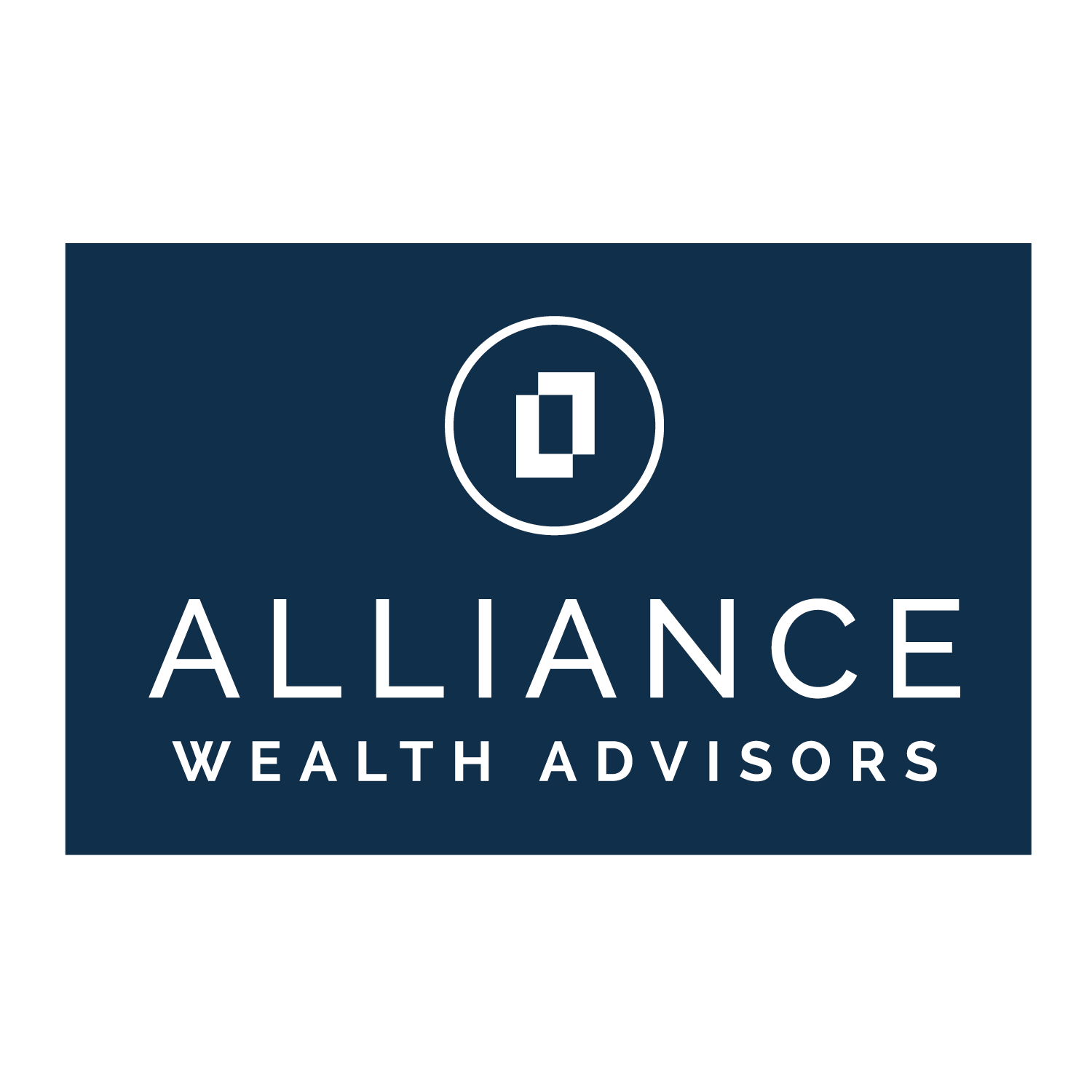 alliancewealthadvisors.com